AUSTRIA
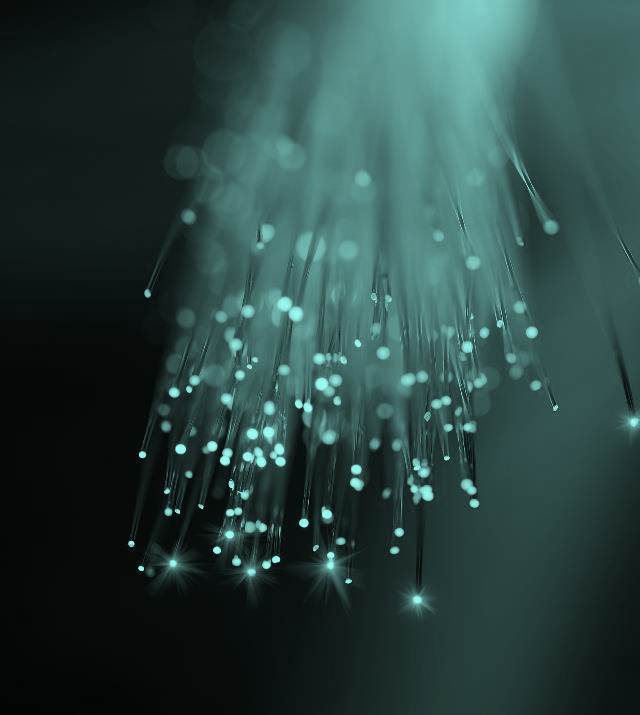 Porting Information - Spain
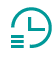 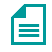 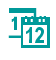 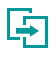 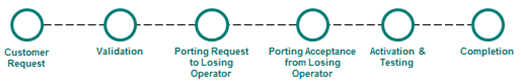 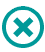 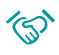 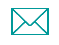